Структурное подразделение ГБОУ гимназии «ОЦ «Гармония»  г.о. Отрадный Самарской области «Детский сад №13»


Разработка по самообразованию на 2016-2017 уч.г. воспитателя 
Яштыковой Елены Ивановны


Тема: «Развитие мелкой моторики у детей раннего возраста в игровой деятельности»



ясельная группа
«Источники творческих способностей и дарования детей - на кончиках их пальцев. От пальцев, образно говоря, идут тончайшие ручейки, которые питают источник творческой мысли. Другими словами: чем больше мастерства в детской руке. Тем умнее ребенок»
В.А. Сухомлинский
Цель: развитие мелкой моторики рук у детей раннего возраста посредством игровой деятельности.
Задачи: 1. Расширить собственные представления о развитии мелкой моторики рук у детей раннего возраста.
2. Подобрать и проанализировать литературные источники.
3. Отобрать и систематизировать комплекс  разнообразных игр и упражнений, направленных на развитие пальчиков и руки ребенка.
4. Совершенствовать развивающую предметно-пространственную среду группы для развития мелкой моторики.
5. Улучшать моторику, координацию движений кистей, пальцев рук детей раннего возраста.
6. Показать родителям важность работы по развитию мелкой моторики.
7. Привлечь родителей к совместной игровой деятельности с ребенком дома и на прогулке.
Опыт других педагогов
Изучение литературы
Поиск в интернете
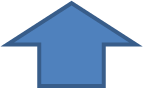 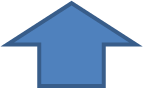 Самообразование
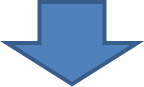 Наставничество
Школа молодого педагога
Работа с родителями
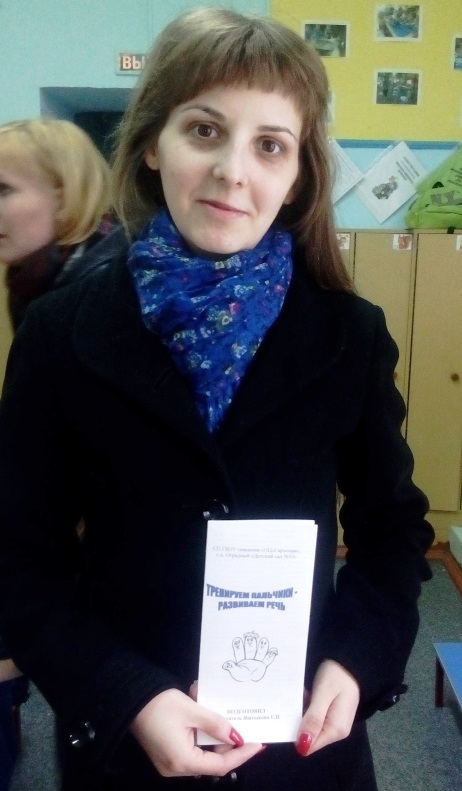 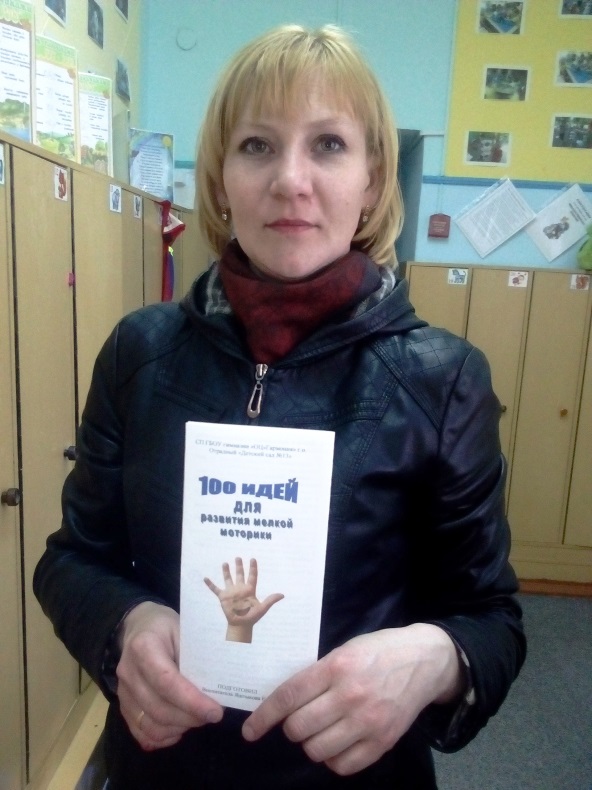 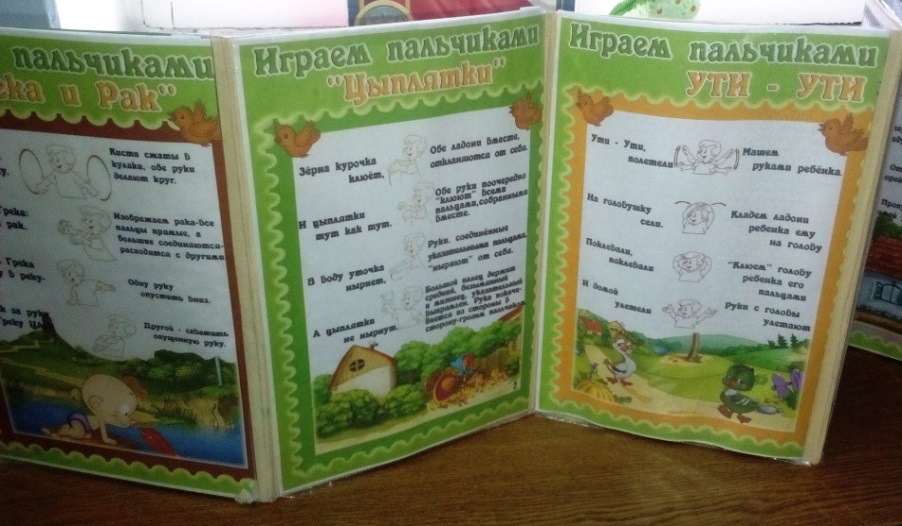 Работа с родителями
Игры на развитие мелкой моторики
Бизиборды своими руками
Конкурсы
Результаты анкетирования
Результаты анкетирования
Игры – шнуровки 
  Цель: воспитывать  усидчивость, целеустремленность; развивать речевую активность и внимание; способствовать развитию логического мышления и мелкой моторики.
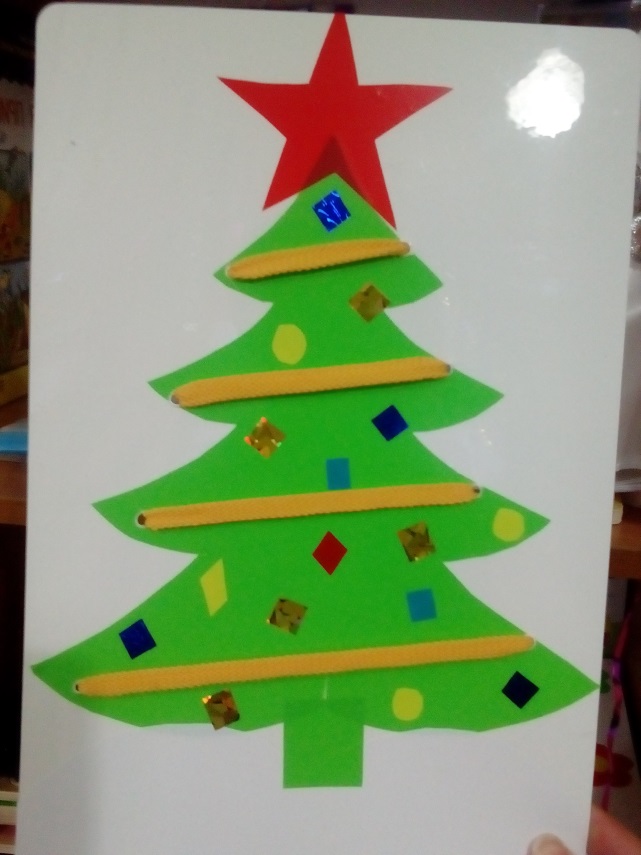 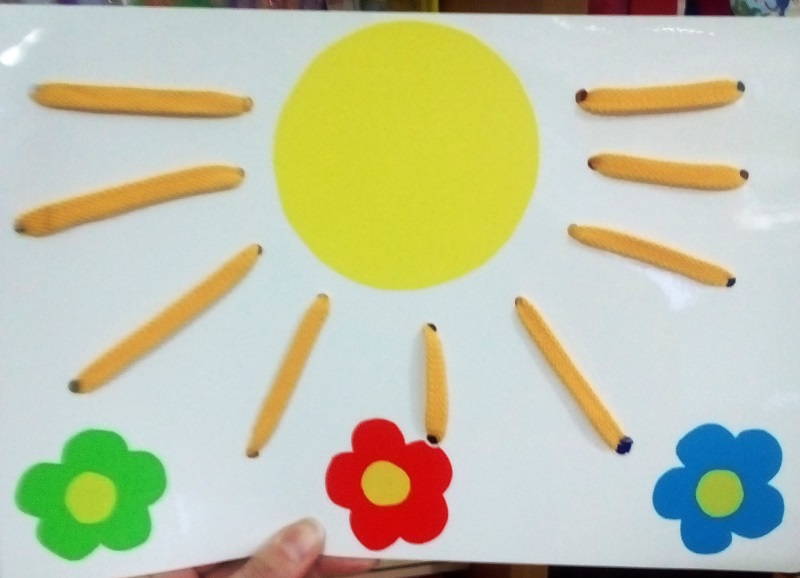 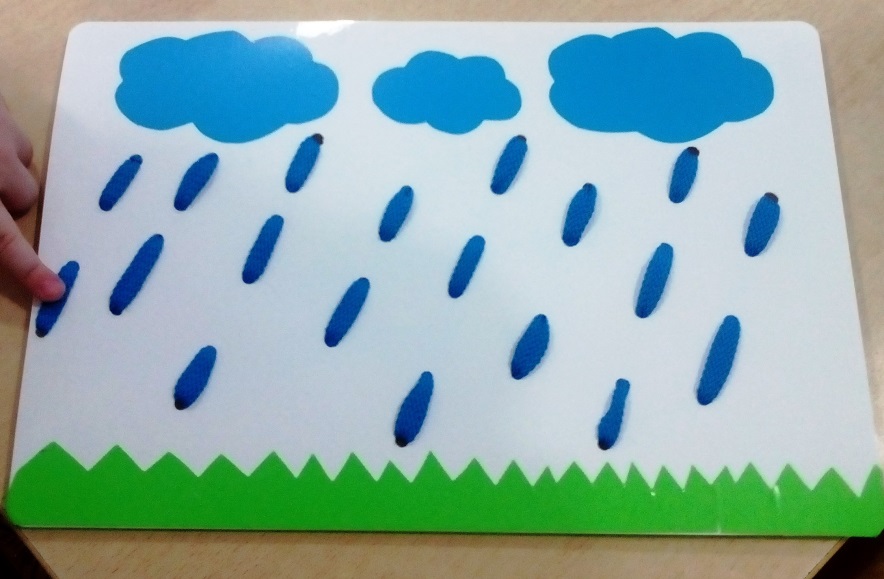 Дидактическая игра «Ясное солнышко»
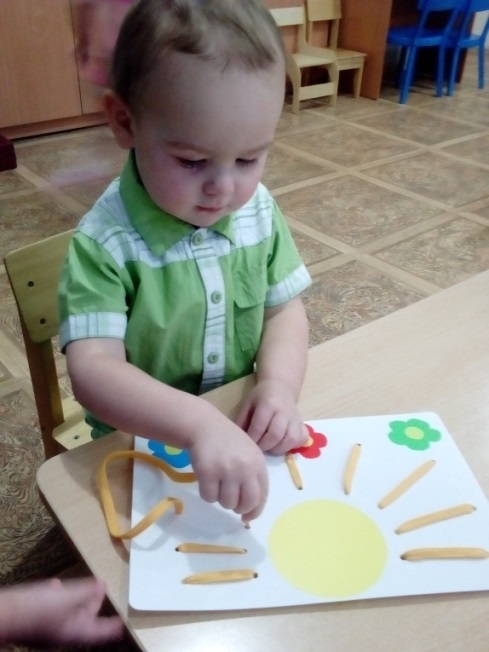 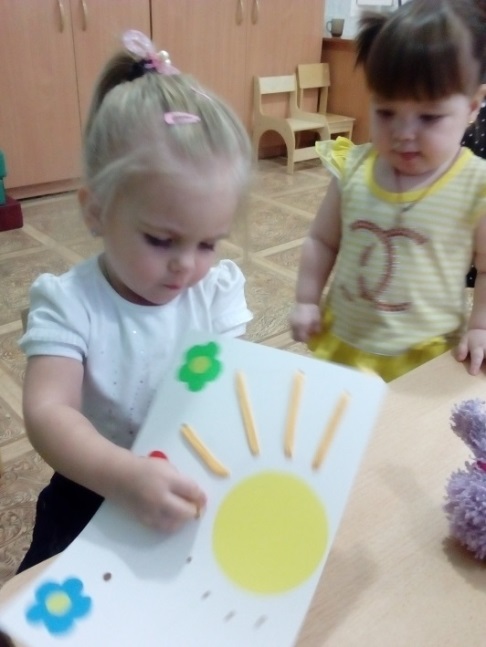 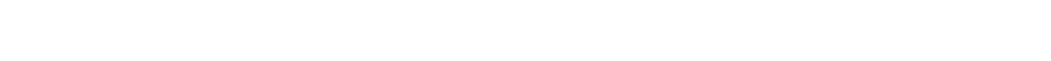 Дидактическая игра «Дождик»
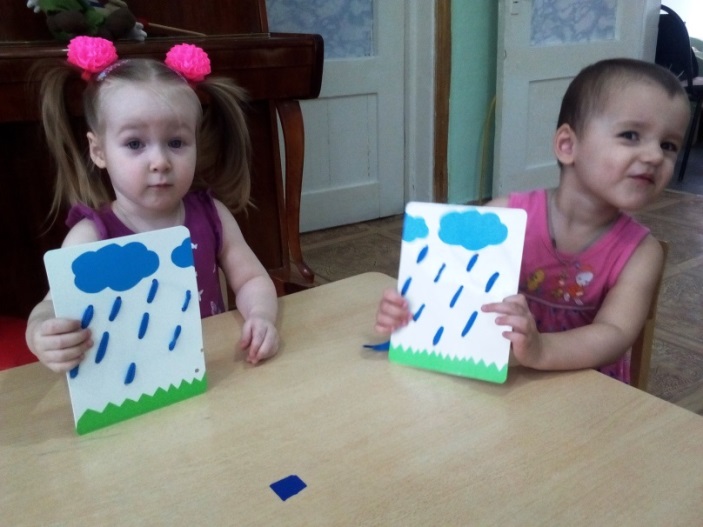 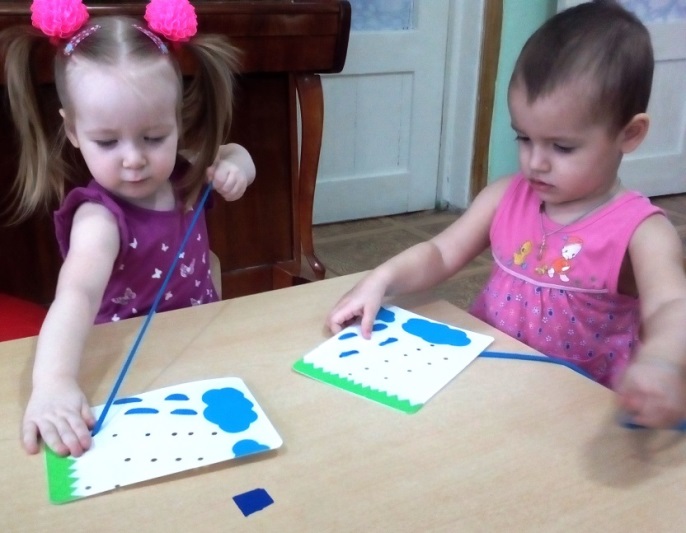 Игры с крышками
Дидактическая игра «Украсим елочку»
 Цель: развивать восприятие цвета и мелкую моторику, умение откручивать и закручивать крышки
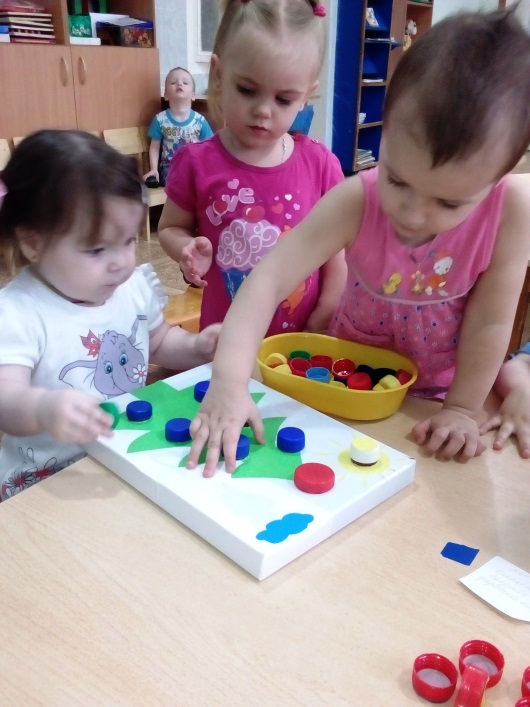 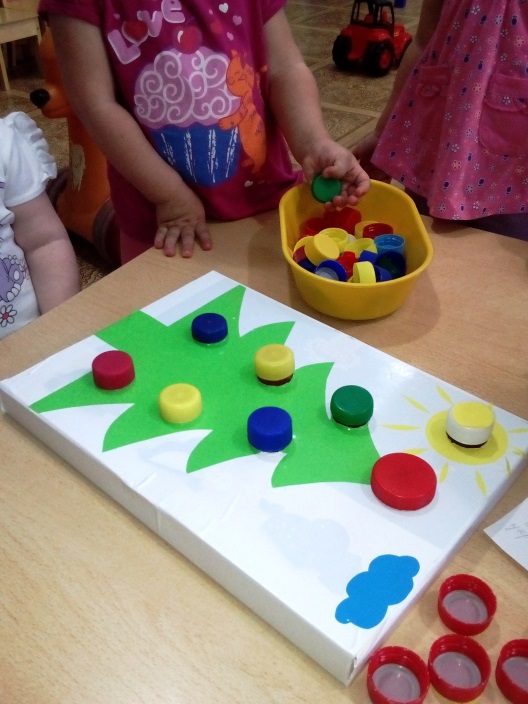 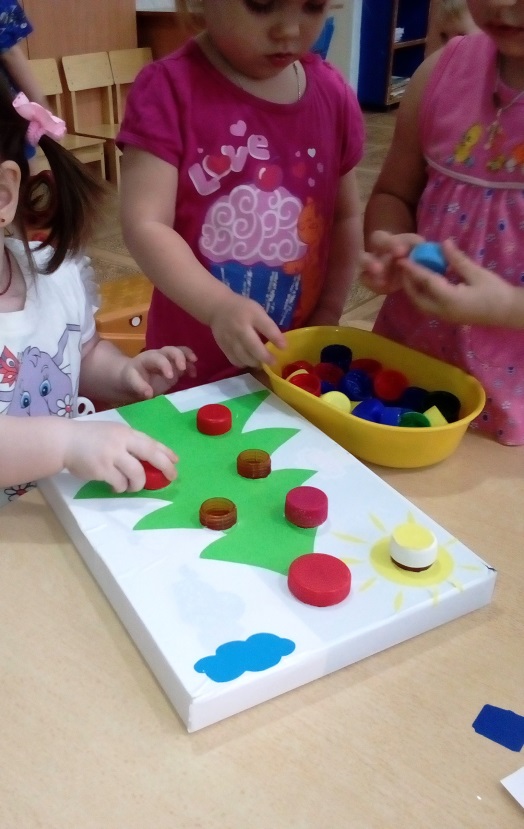 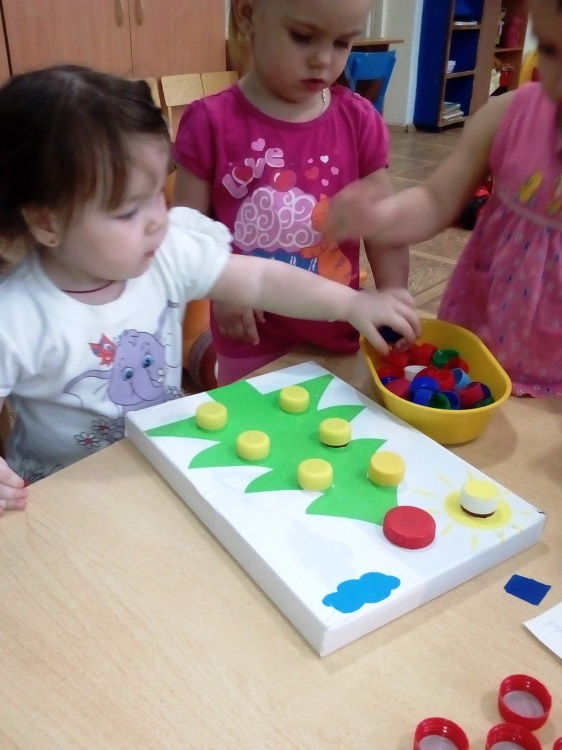 Дидактическая игра «Открути-закрути»
Цель: закреплять знания детей о  цвете и размере предмета; развивать внимательность и  мелкую моторику; приобщать детей к совместной деятельности.
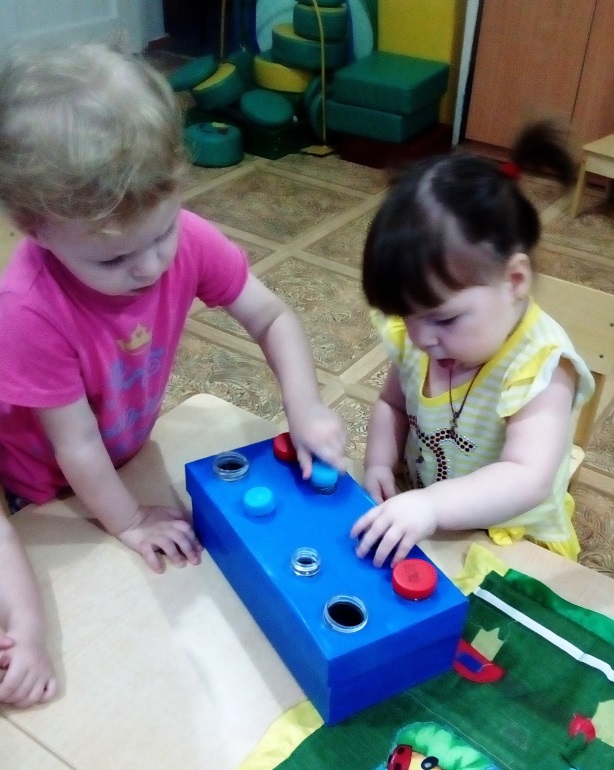 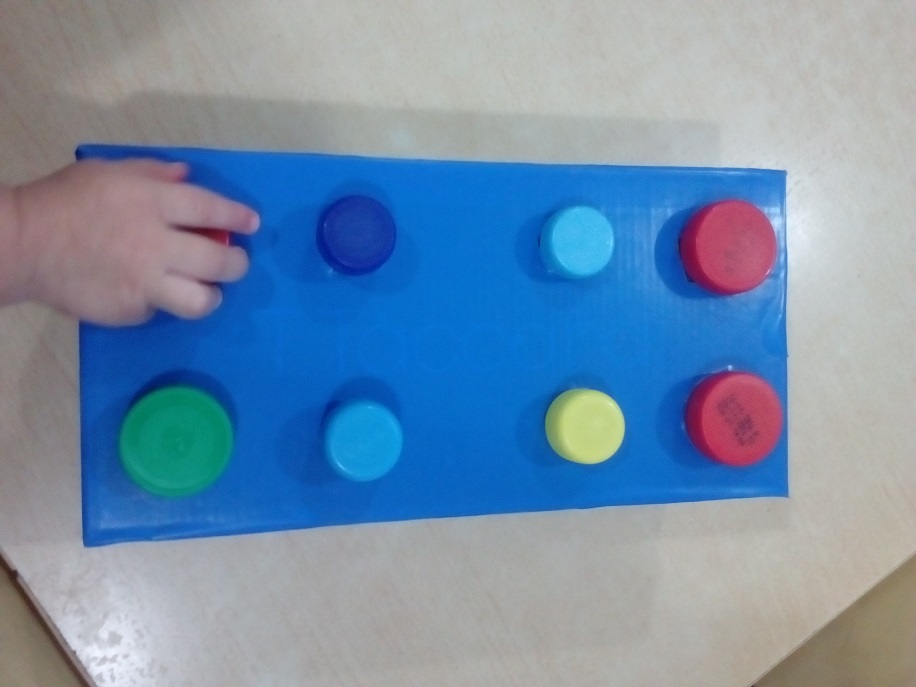 Дидактическая игра «Собери бусы из крышек»
Цель: закреплять знания детей о цвете и размере предмета; развивать мелкую моторику
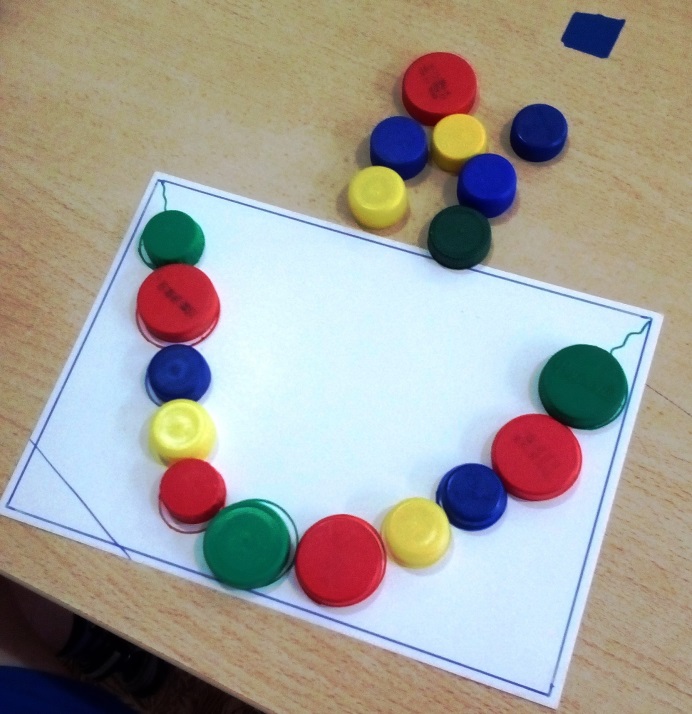 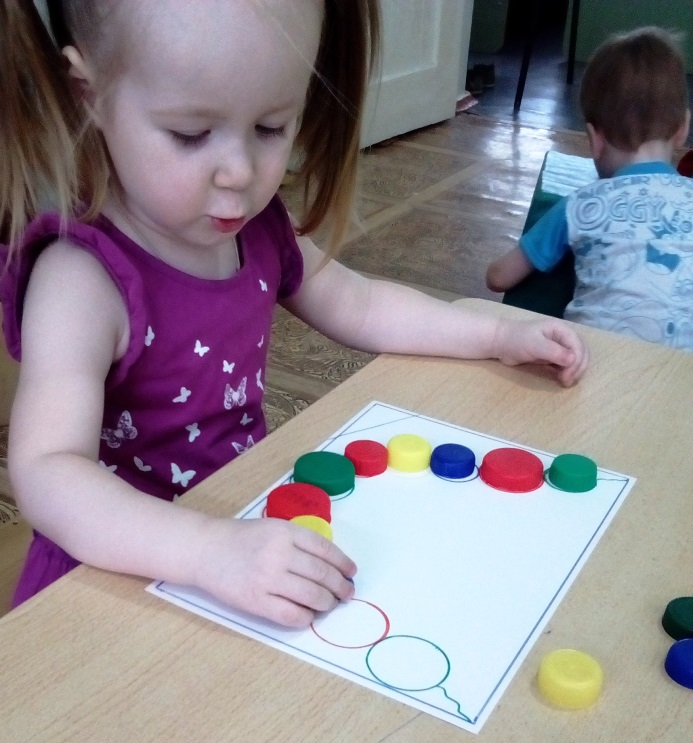 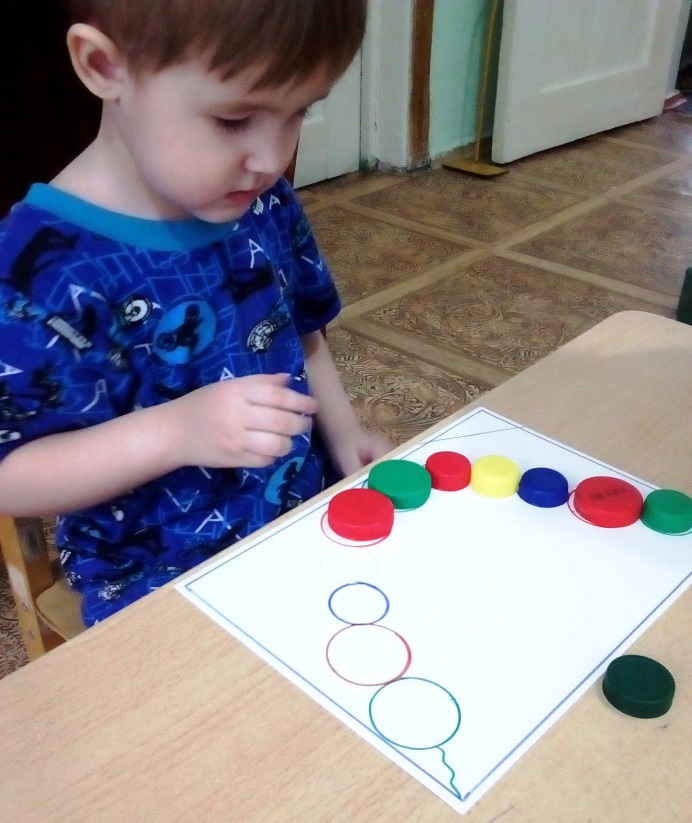 Игры с пуговицами
Дидактическая игра «Светофор»
Цель: закреплять представления о назначении светофора, и его сигналах,  развивать  мелкой моторики,  зрительную память и  внимание.
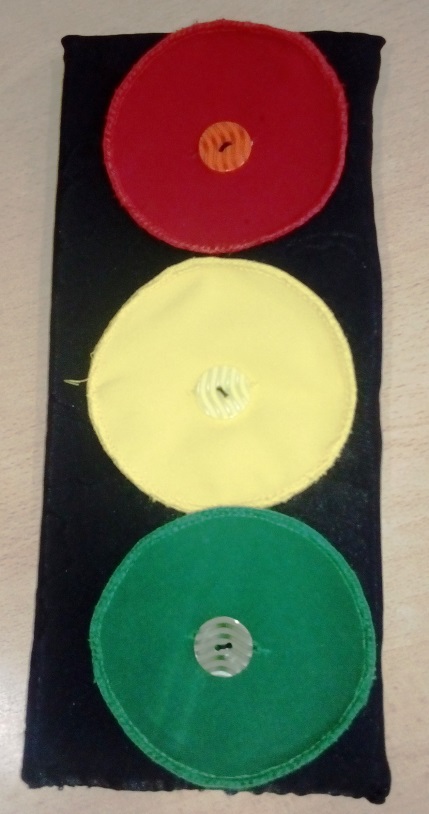 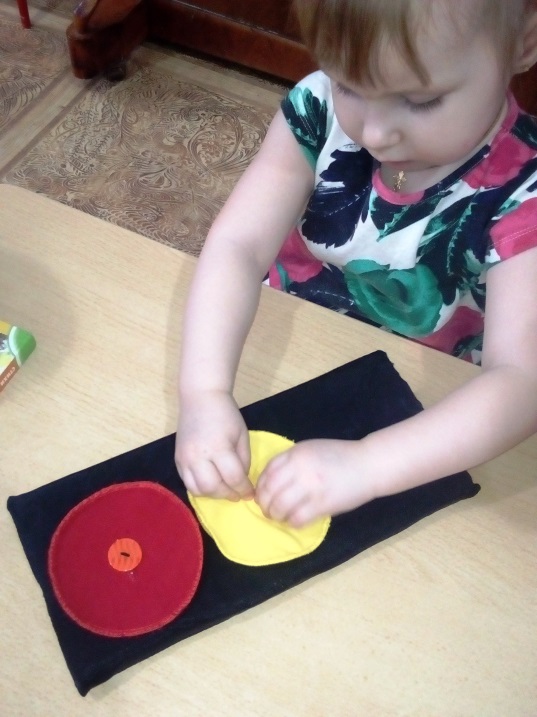 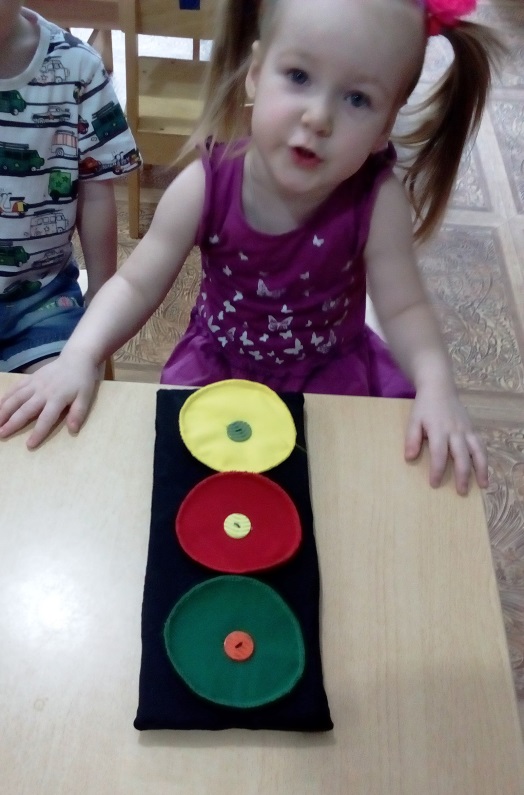 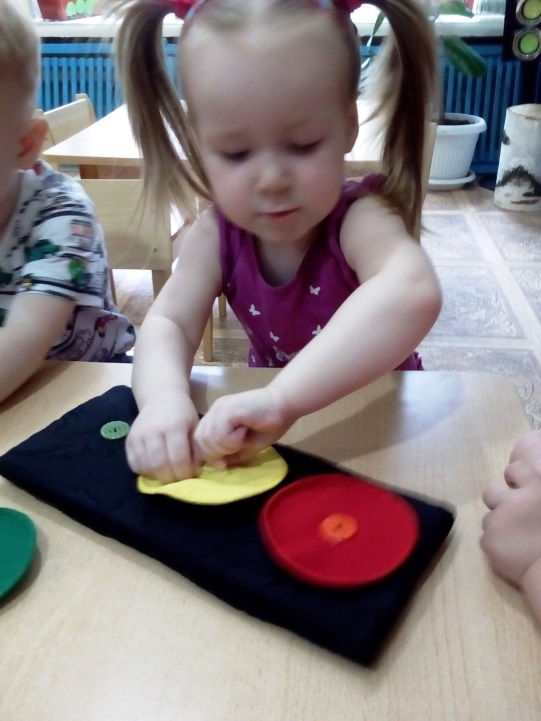 Дидактическая игра «Божья коровка»
Цель: развивать мелкую моторику
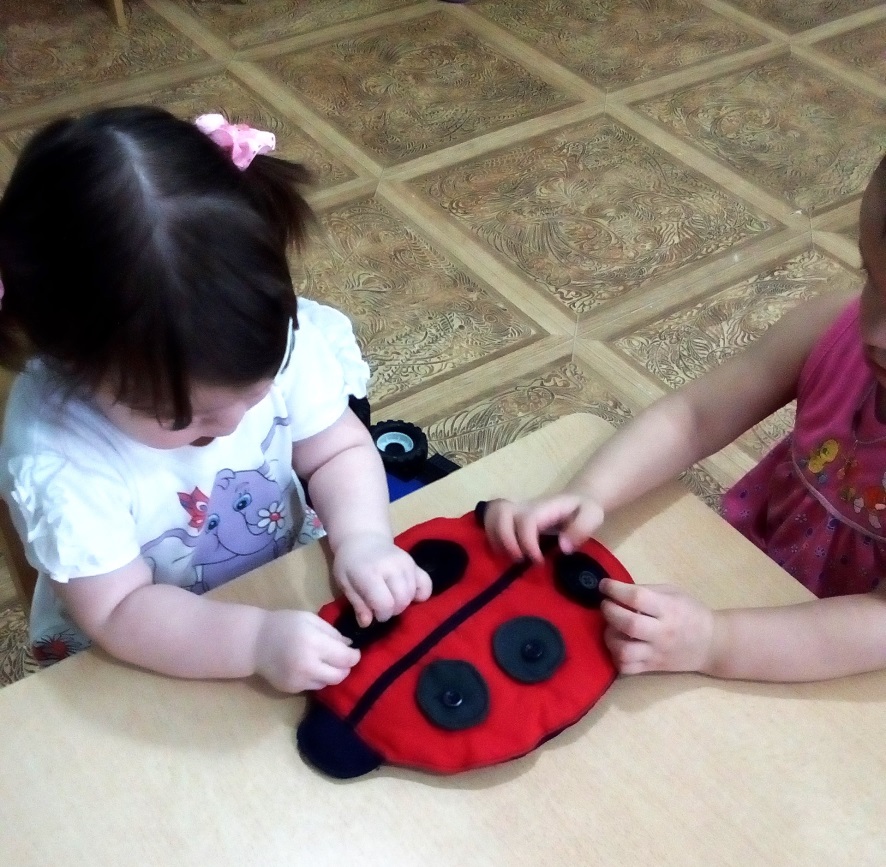 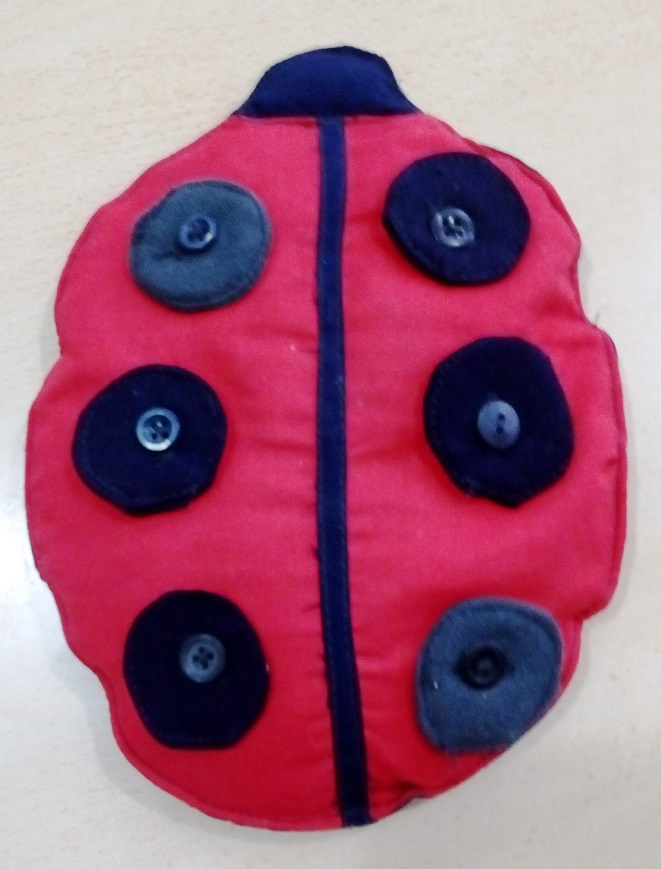 Игры «Веселые прищепки»
Цель: развивать мелкую моторику; воспитывать усидчивость.
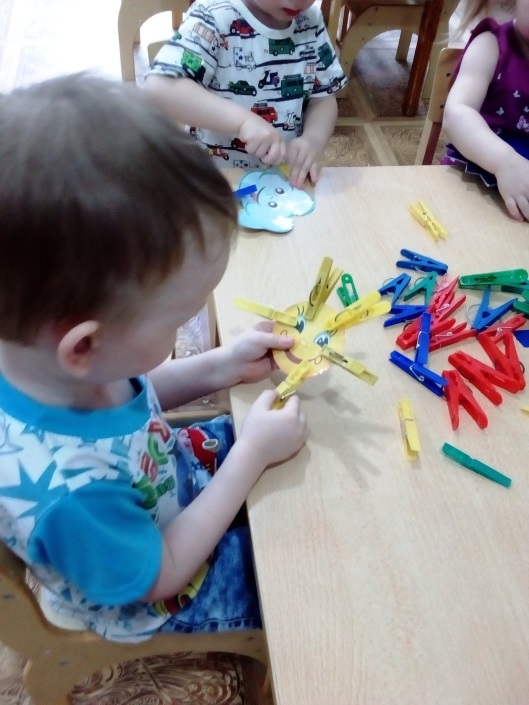 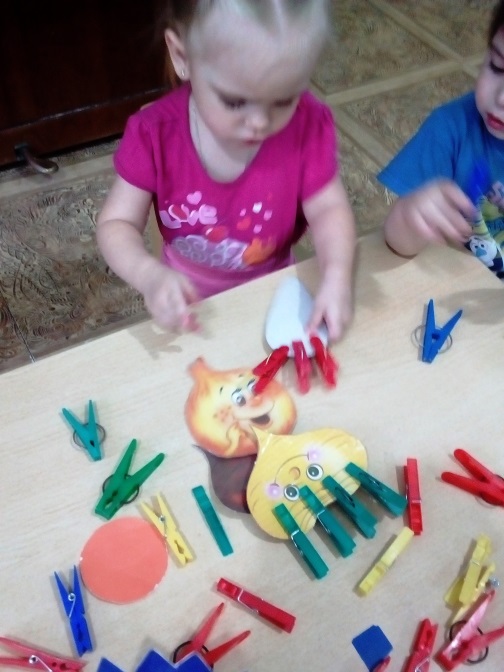 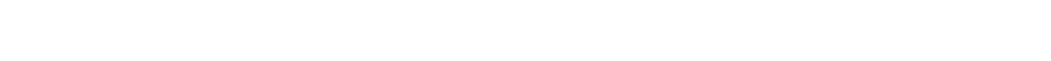 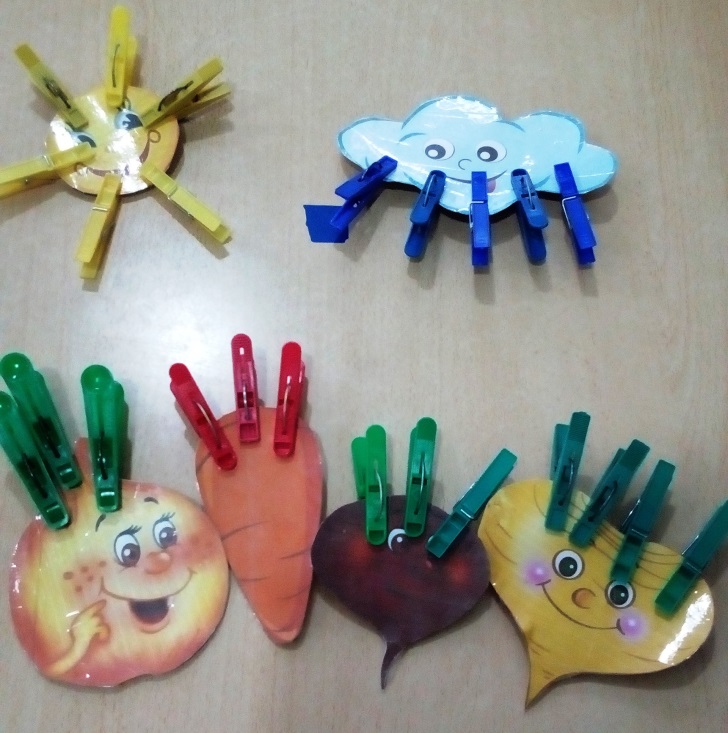 Развивающая доска «Бизиборд»
Цель: развитие творческого мышления, мелкой моторики рук и речи
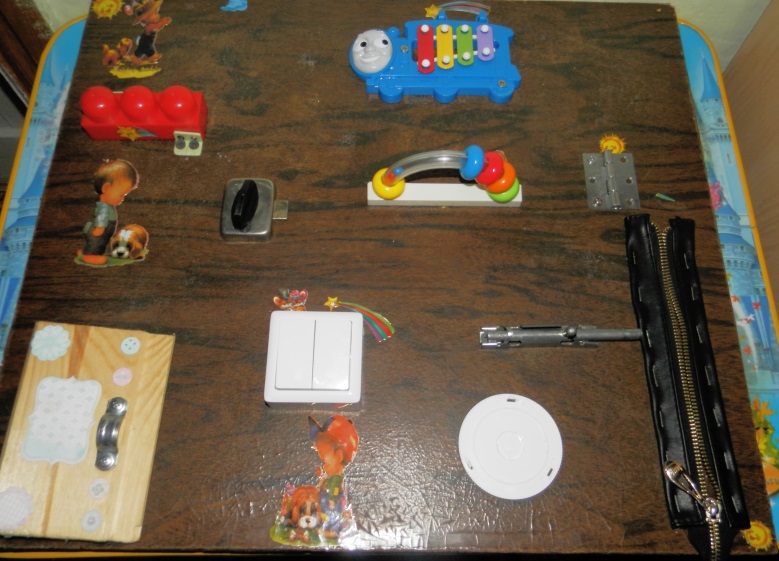 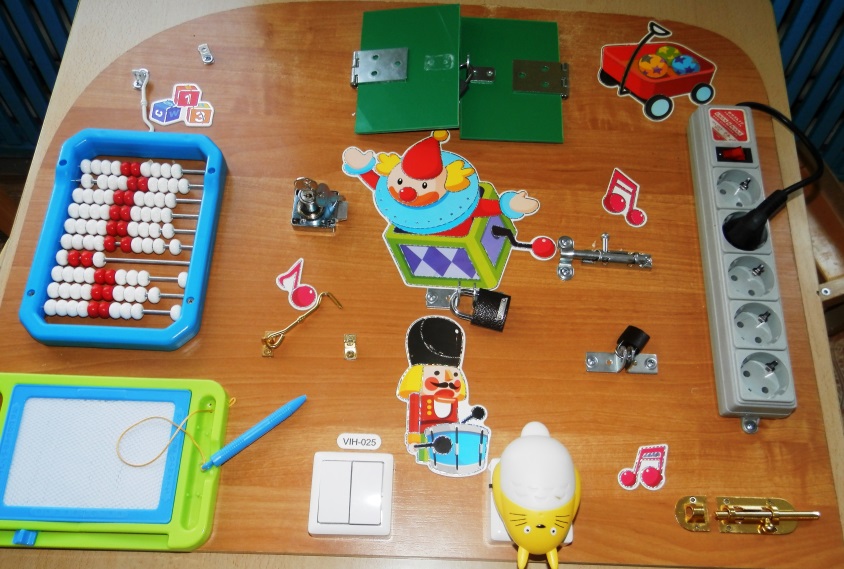 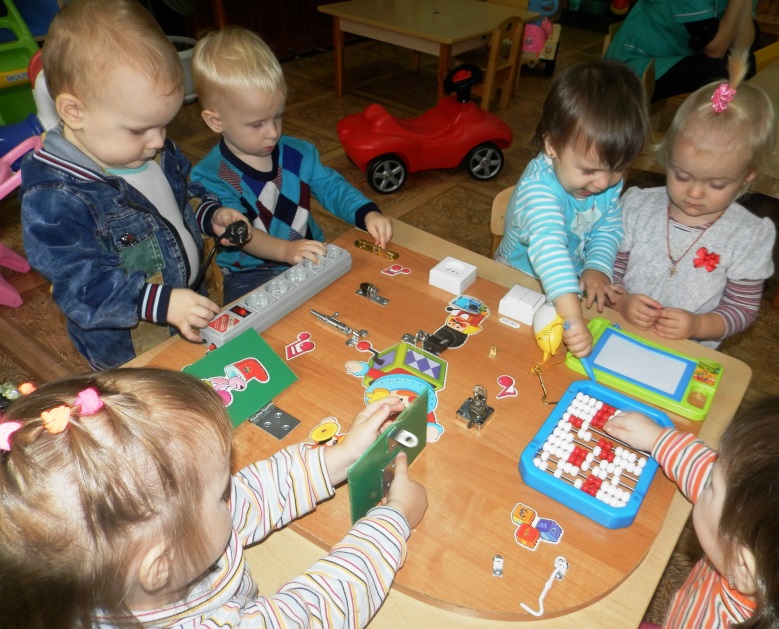 Игры на кухне
 Цель: развивать мелкую моторику, речь, память и внимание
«Найди клад»
«Играем с крупой»
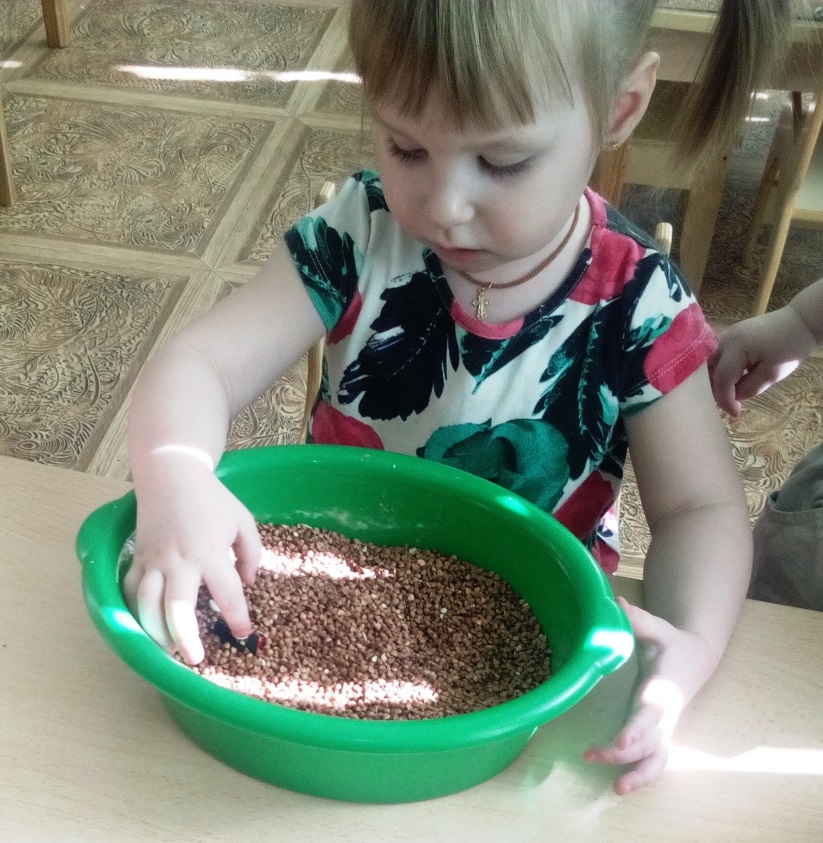 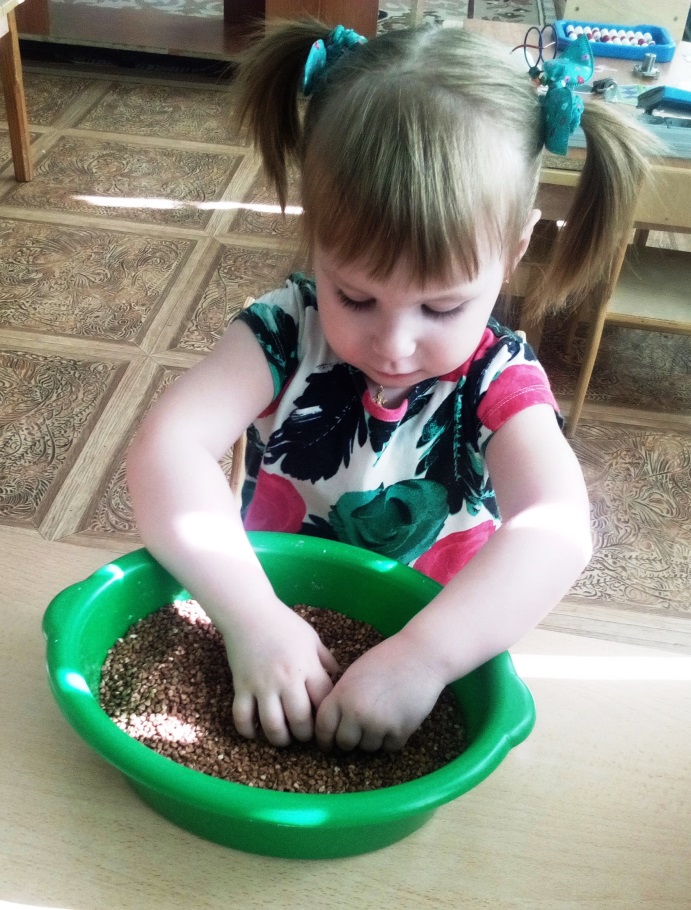 Игровое упражнение  с крупами «Золушка»
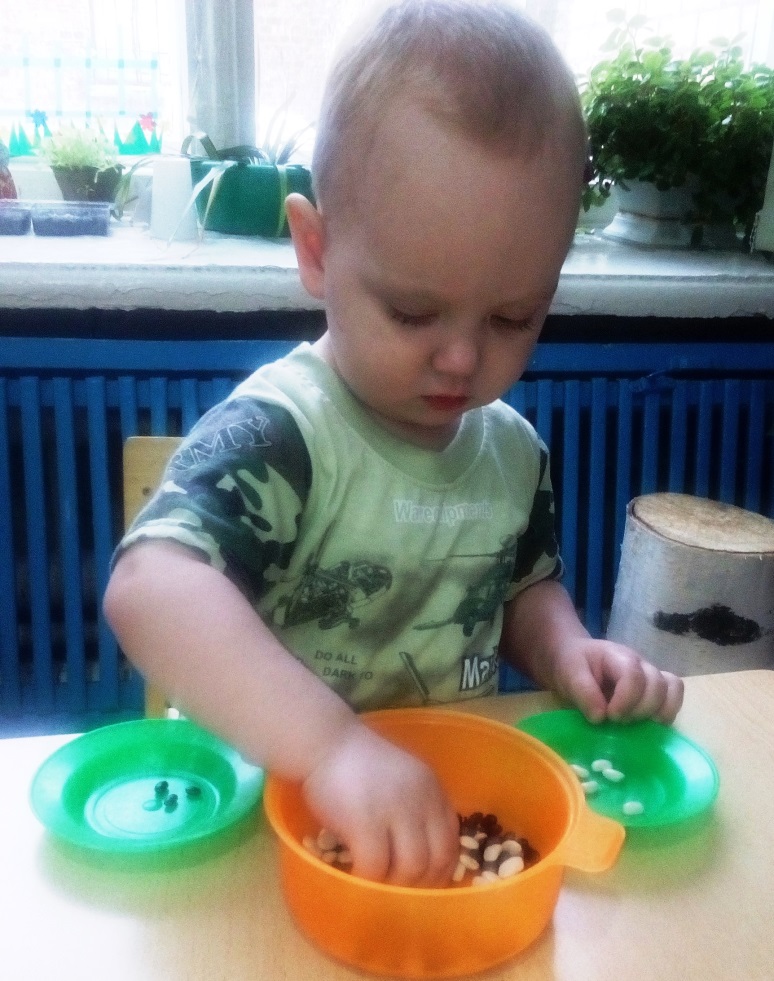 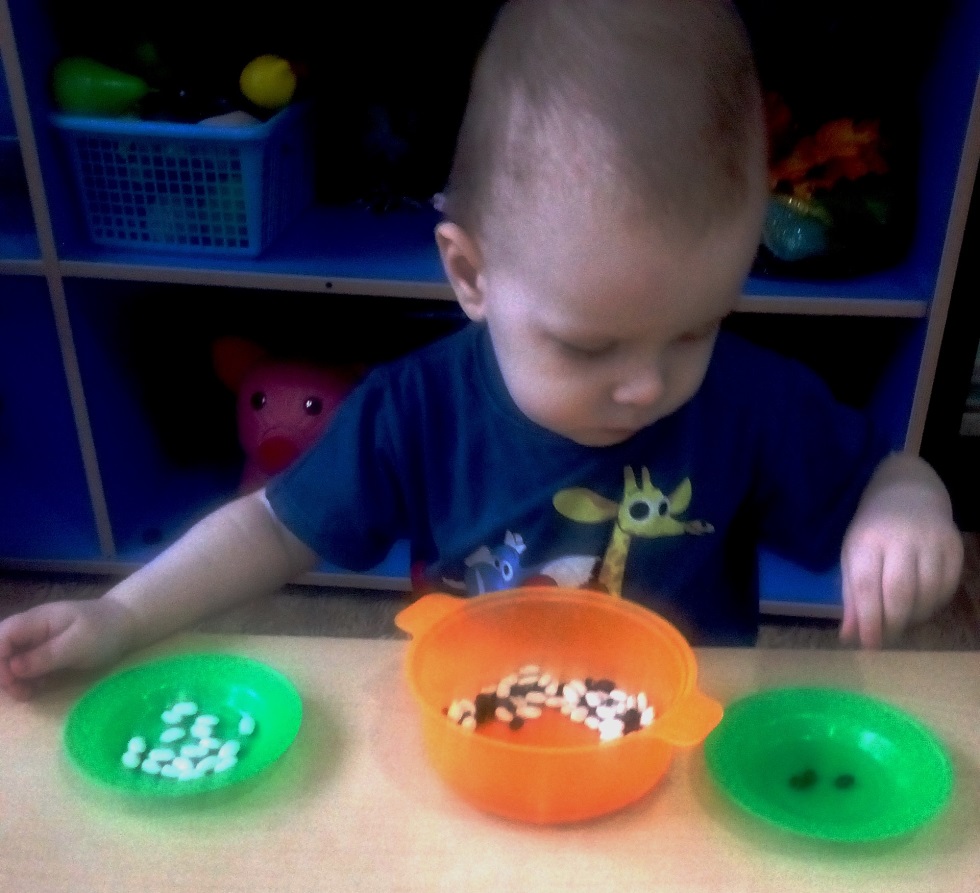 Рисование на крупе
Цель: развивать творческое мышление, фантазию, воображение и мелкую моторику
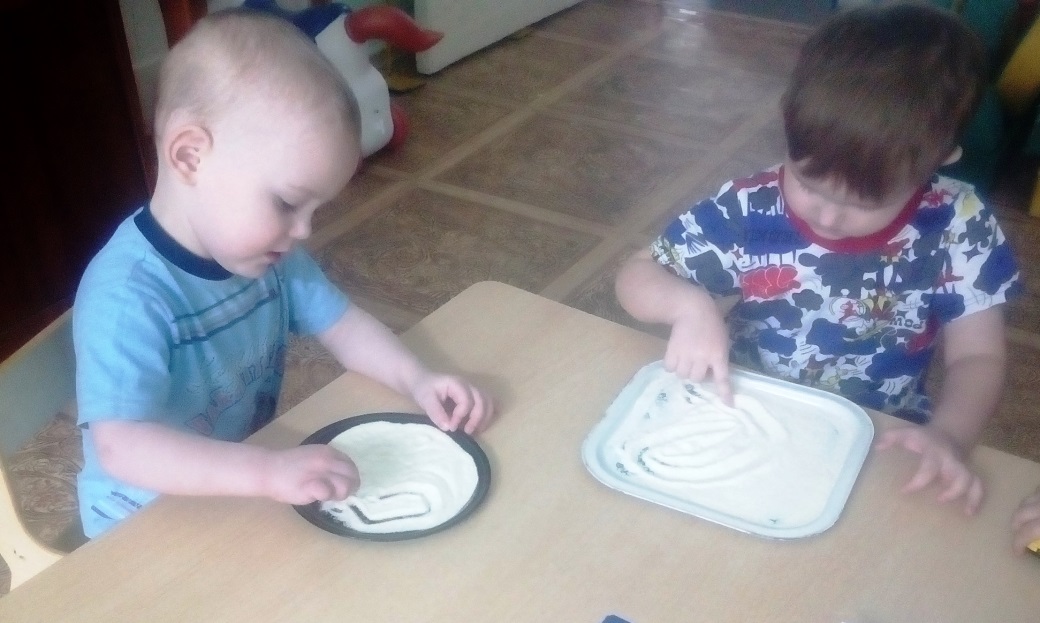 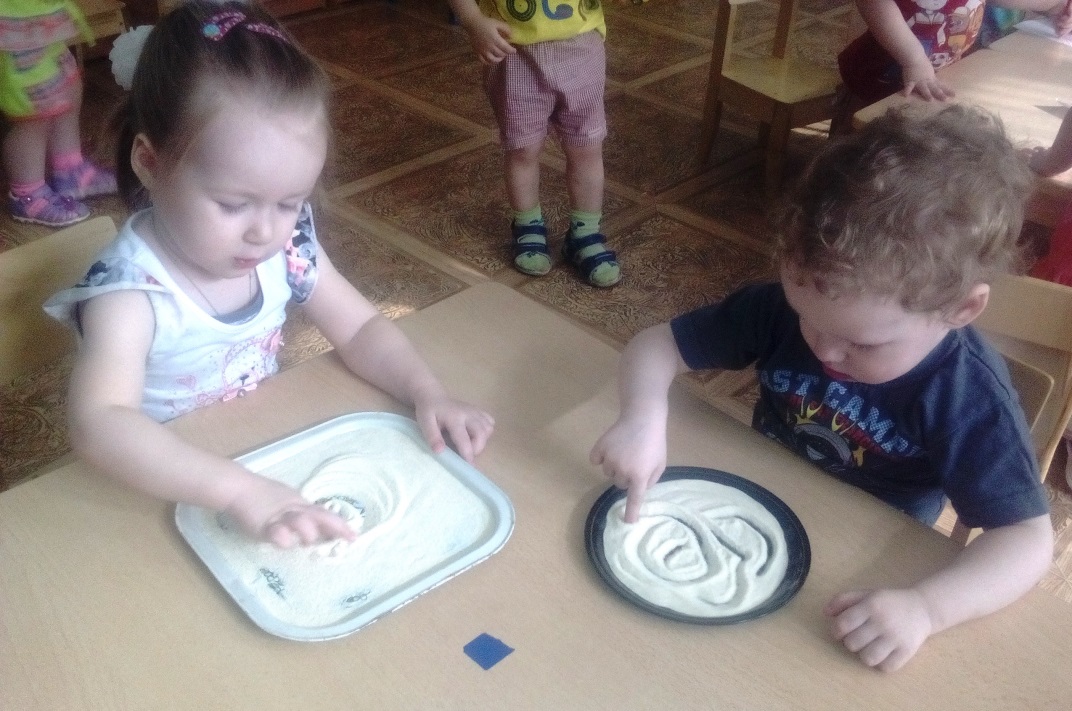 Развиваем мелкую моторику
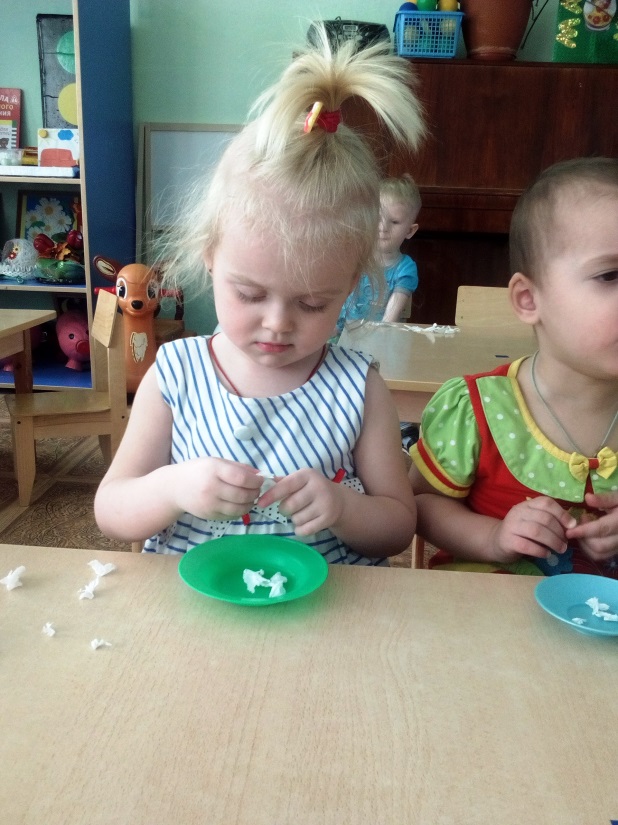 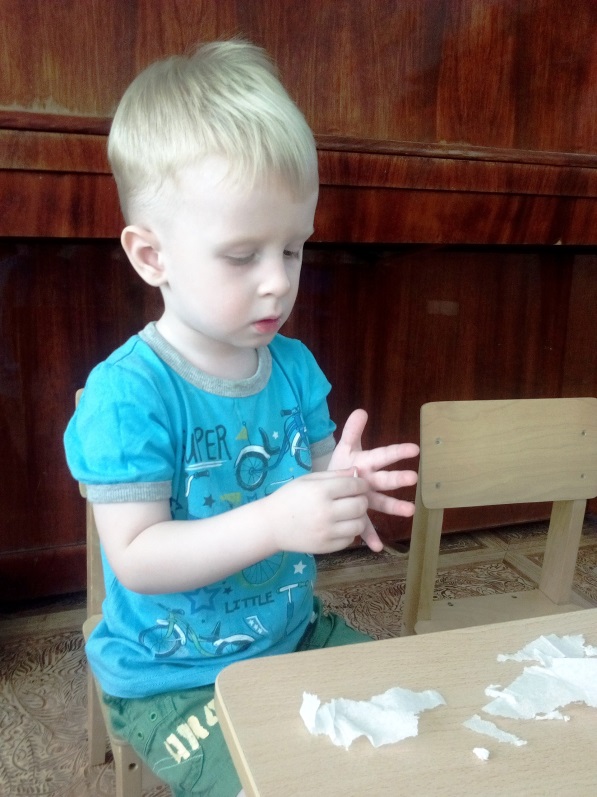 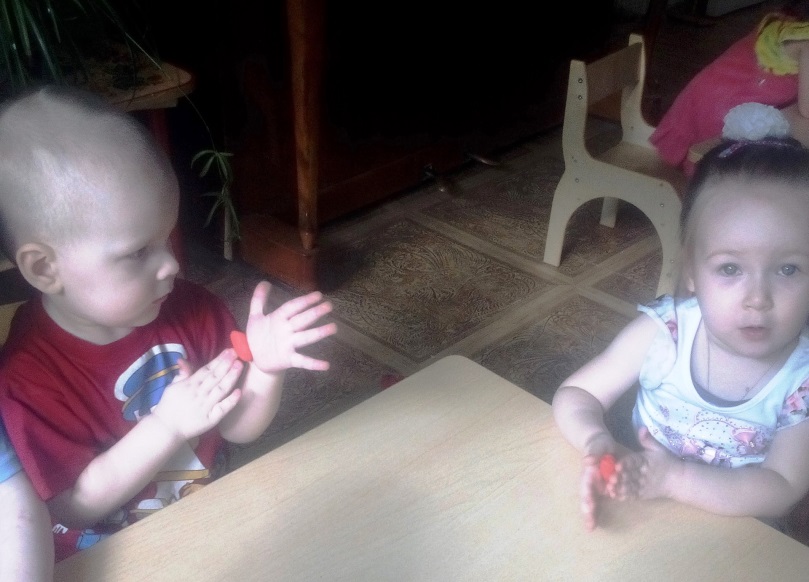 Игры из нашего уголка
 «Развиваем пальчики»
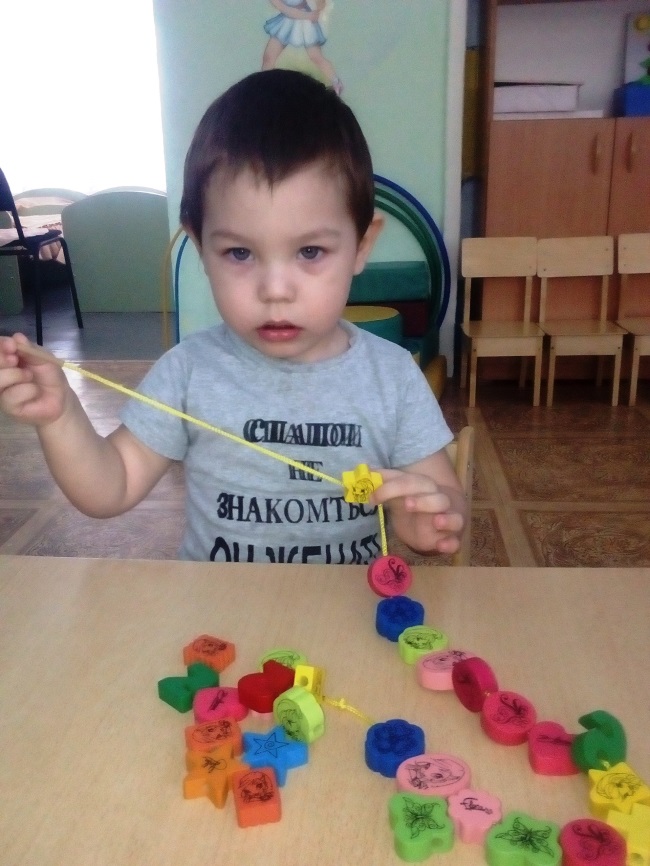 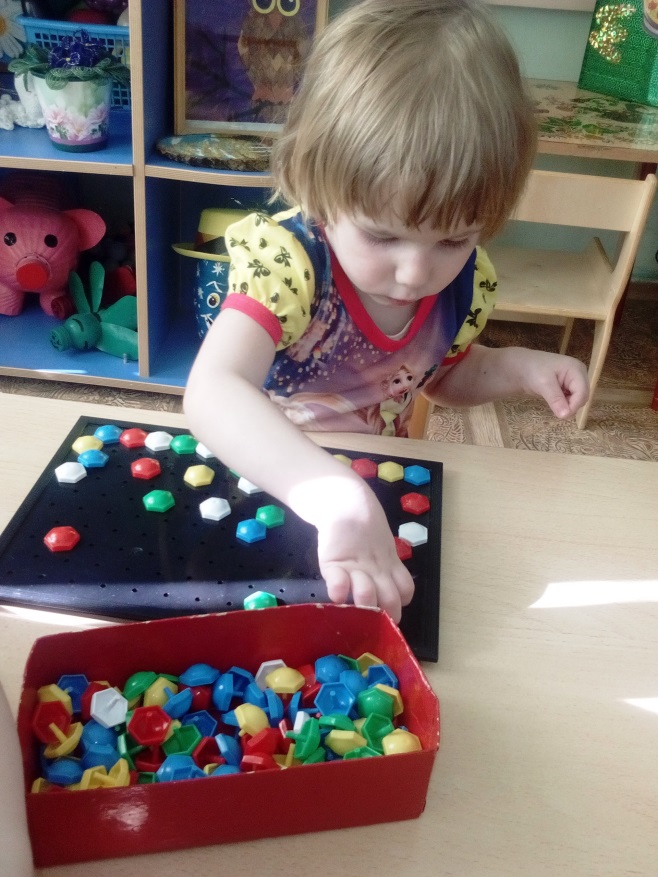 ...Я чувствую себя вправе сказать:
Да здравствует самообразование во всех областях!..
Только те знания прочны и ценны, которые вы добыли сами,
побуждаемые собственной страстью.
Всякое знание должно быть открытием, которое вы сделали сами.
К. И. Чуковский
Спасибо за внимание